Money
Money Creation
This is rightfully a public matter.
Public money
2
I.	What is money?
II.	Public vs. private control of money  issuance
3
I.	What is money?
4
90% or more of our money is account money
10% or less of our money is coins and bills
5
Account money is nothing new
Ancient Mesopotamia, 3500 BC, clay tablets  with Cuneiform records of debts “payable to  the bearer.”
“Some of the very first written documents that have come  down to us are Mesopotamian tablets recording credits
and debits”	– Graeber, Debt: The First 5,000 Years
6
Some examples of money
Account balances  Cattle
Cowry shells  Leather money
Beads  Tool money
Clay tablets recording debt payable to the bearer  Sacks of grain
Metals by weight
Shekel  Coins
Bills of exchange
Assignable promissory notes (goldsmiths)  Tally sticks
Tobacco  Beaver skins  Banknotes  Paper money
New account money created as loans
New account money created debt-free by government
7
Money has taken many forms.
What makes them all be money, i.e.
What is the nature of money?
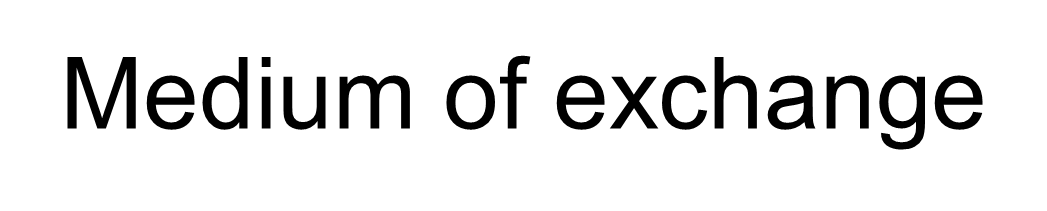 According to economists… different forms of money all function as a
Medium of exchange
Unit of measure  Store of value
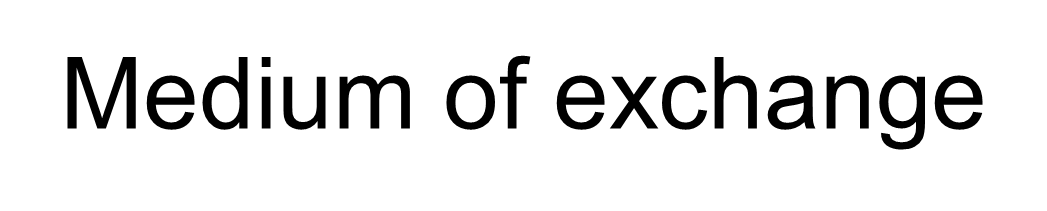 Why do people accept money in return for  their labor and goods?
Is a society's money system a  public matter?
Review so far
Money is whatever functions as medium  of exchange for a community or society
•
We can classify forms of money  into these types:
15
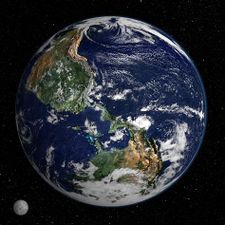 The Commons
Earth or Nature
(ground, water, air, frequencies, ...)
Cultural heritage
(money, language, art, knowledge, customs, ...)
Money
(shared medium of exchange)
II.	Public vs private control of money issuance
18
US MONETARY HISTORY
PUBLIC MONEY
Colonial scrip  Continentals
US Mint (coinage)
US Notes/Greenbacks (1862-1971)
PRIVATE MONEY
Commodity monies
Bank credit money  has dominated
Central banks
•
•
•
•
•
•
•
–
–
First Bank of the US
Second Bank of the  US
Federal Reserve  System
–
19
Public Money:Colonial currencies
20
Public Money:Continental currency
21
Public Money:Legal Tender Acts (1862-3)
US Notes/Greenbacks 1862 - 1971
23
PRIVATE MONEYHamiltonians wanted "Credit Money“ for Control & Power
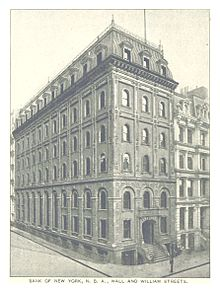 Hamilton got a bank charter from New York City in 1784.  

This was the first ever American private commercial bank in the nation, with the legal power to CREATE bankmoney (‘bank credit’).
22
PRIVATE MONEYHamiltonians wanted "Credit Money“ for Control & Power
In 1789, Hamilton became the country’s first Secretary of the Treasury. On December 14, 1790, Secretary of the Treasury Alexander Hamilton submitted to Congress the Second Report on the Public Credit, which described the private system
Hamilton introduced and we have today:
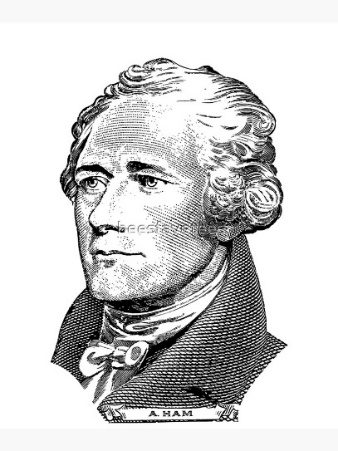 “Every loan, which a Bank makes is, in its first shape,
 a credit given to the borrower on its books,
 the amount of which it stands ready to pay….
But, in a great number of cases, no actual payment is made in either. 
The Borrower frequently, by a check or order, transfers his credit
to some other person, to whom he has a payment to make…
22
The problem
The money creation power has never been  taken away from the banks.
24
Article I, Section 8
of the United States Constitution
The Congress shall have power
Clause 1:
Clause 2:
Clause 5:
To lay and collect Taxes  To borrow Money
To coin Money, regulate the



Value thereof
25
“The mistake … lies in fearing money and  trusting debt.”
– Professor Henry Simons
26
An unjust privilege
As long as banks create money that didn't exist  before the loan,
we have a recipe for transfer of money from the  many to the few.
26
Frederick Soddy
1877-1956, English chemist
In four books written from 1921 to 1934, Soddy carried on a "campaign for a radical  restructuring of global monetary relationships", offering a perspective on economics  rooted in physics … Soddy wrote that financial debts grew exponentially at  compound interest but the real economy was based on exhaustible stocks of fossil  fuels. Energy obtained from the fossil fuels could not be used again. This criticism of  economic growth is echoed by his intellectual heirs in the now emergent field of  ecological economics.
http://archive.org/stream/roleofmoney032861mbp#page/n11/mode/2up	Soddy, The Role of Money (1934)
28
Frederick Soddy
The Role of Money (1934)
PREFACE

The “money-power” … to create and destroy money by adding and  withdrawing figures in bank ledgers, without the slightest  concern for the interests of the community ...
To allow it [monetary system] to become a source of revenue to  private issuers is to create, first, a secret and illicit arm of the
government and, last, a rival power strong enough ultimately to  overthrow all other forms of government.
29
What type we accept as our  money has far-reaching  consequences
Medium of exchange
Shall money be
•
•
•
some valuable commodity?
(intrinsic value)
credit?
publicly issued, debt-free?
(abstract)
(abstract)
Who shall control our money system?
30
Public money
Separation of
money issuance (public)  from
money lending (private)
31